Click here to edit the title
Click here to add text
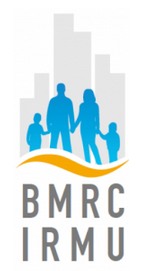 Building Migrant Resilience in Cities Immigration et résilience en milieu urbain
Click here to edit the title
Click here to add text
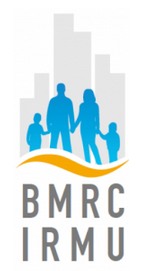 Building Migrant Resilience in Cities Immigration et résilience en milieu urbain
Click here to edit the title
Click here to add text
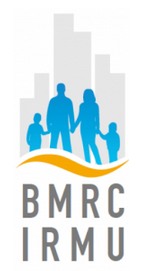 Building Migrant Resilience in Cities Immigration et résilience en milieu urbain
Building Migrant Resilience in Cities/Immigration et résilience en milieu urbain
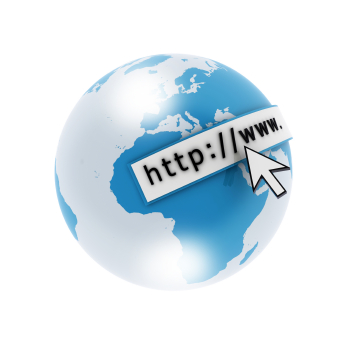 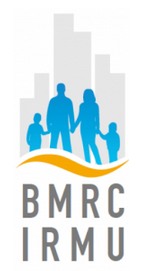 http://bmrc-irmu.info.yorku.ca/
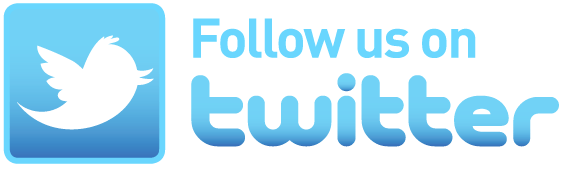 @bmrc_irmu
@BMRCIRMUResearch
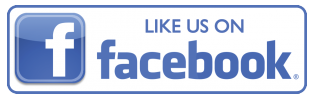 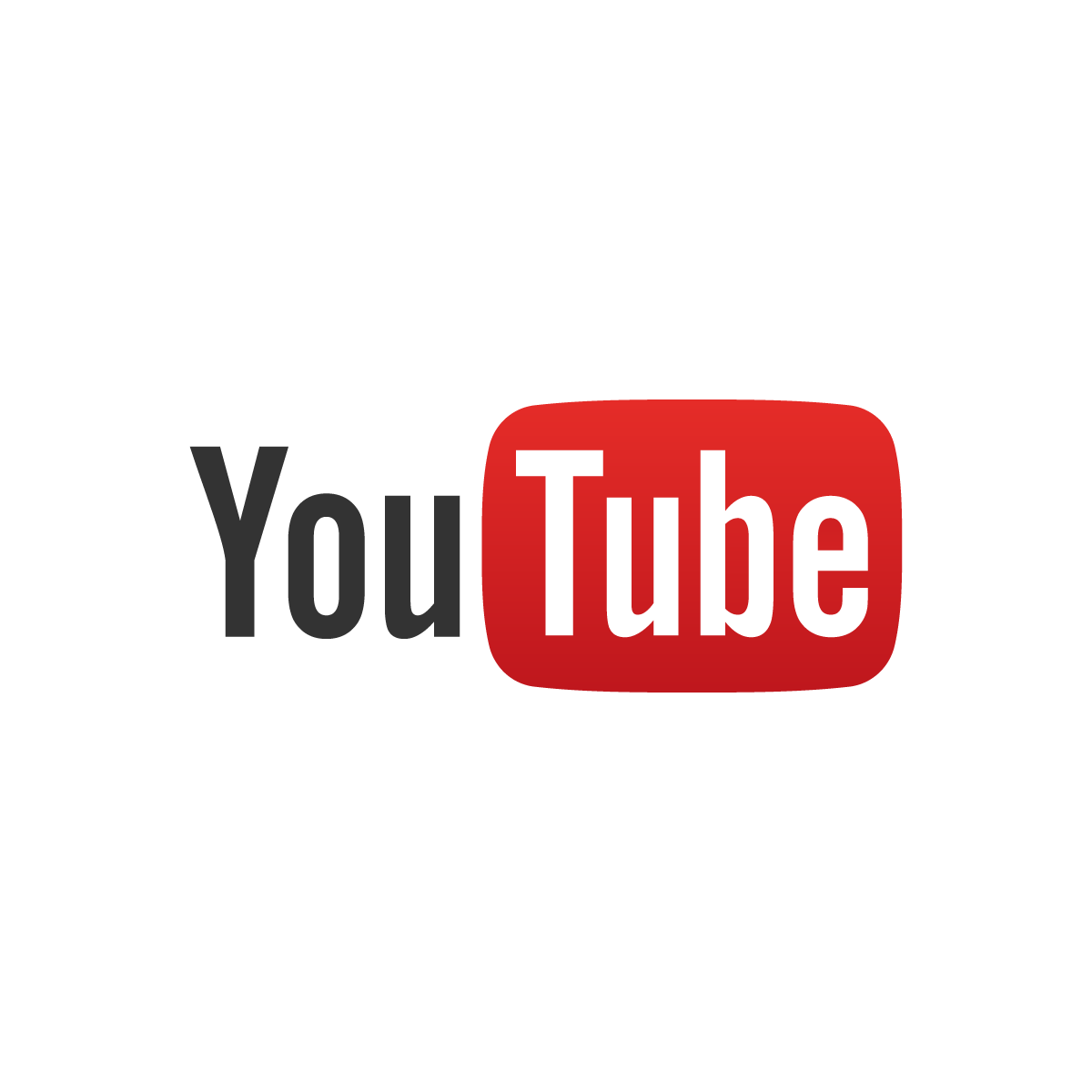 BMRC - IRMU